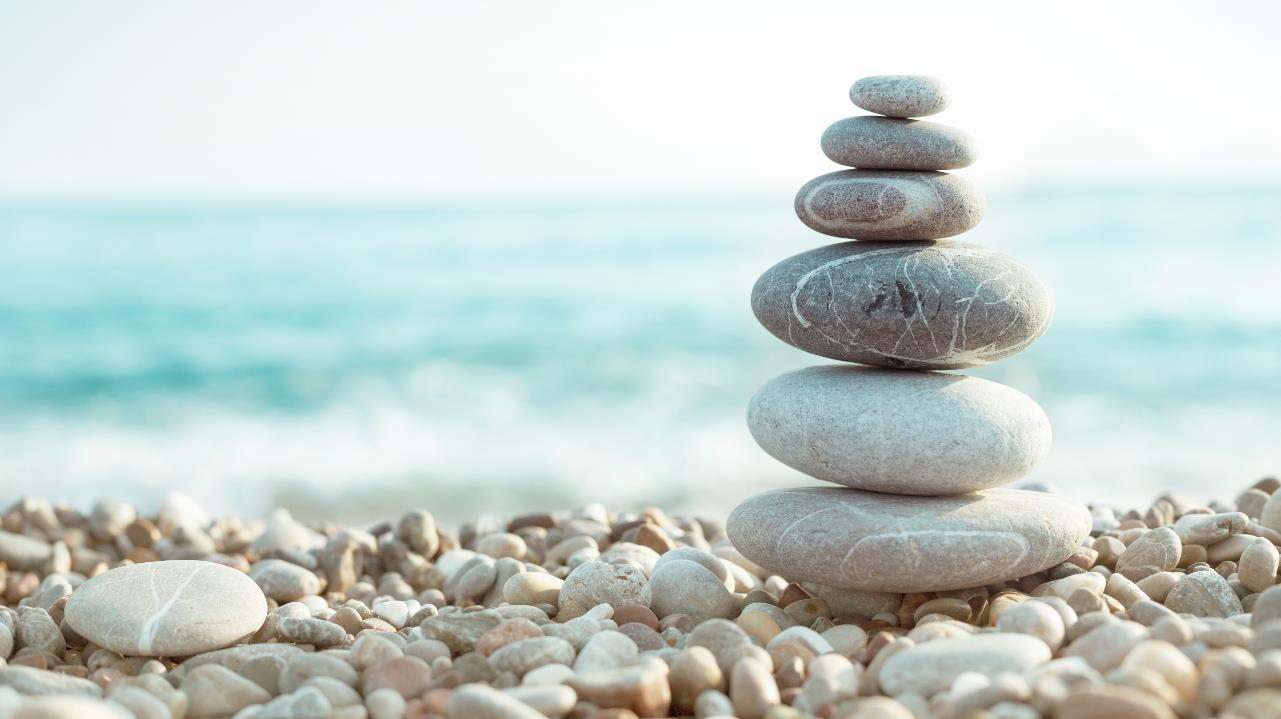 ACADEMIC ADVISING
Wittenberg University
2019
Effective Advising Requires:
Availability to students
Understanding how liberal arts education applies to advisee’s educational needs
Familiarity with requirements, policies and services
Knowledge of graduate school and professional opportunities
Discussions with Students…
Get to know them.  Are they 1st Gen? Commuter?  Out-of-state? 
Do they understand why they are registering for each of their classes?
Previous classes they enjoyed or in which they struggled?
What extra-curricular activities are they involved in next semester?
Will they be studying abroad in the future?
If undeclared—what major or minor are they considering?
If on probation or low midterms—what steps taken to improve academics?
PREPARING FOR YOUR MEETING
Remember…
Every course counts towards something…
Encourage Placement Exams as soon as possible!
To raise a GPA, students should retake course(s) with lowest grade
SOCHE program for needed coursework not available at Witt
CHECKLIST
Completed all courses in major
Completed 126 credits
50% of major is Witt credit
Completed 6 writing intensive (WI)
Completed 2 WI in major
Major/Minor GPA of 2.0 or higher
Cum GPA of 2.0 or higher
Senior Assessment, if applicable
8 for 8 in the Gen Ed
Advising Resources
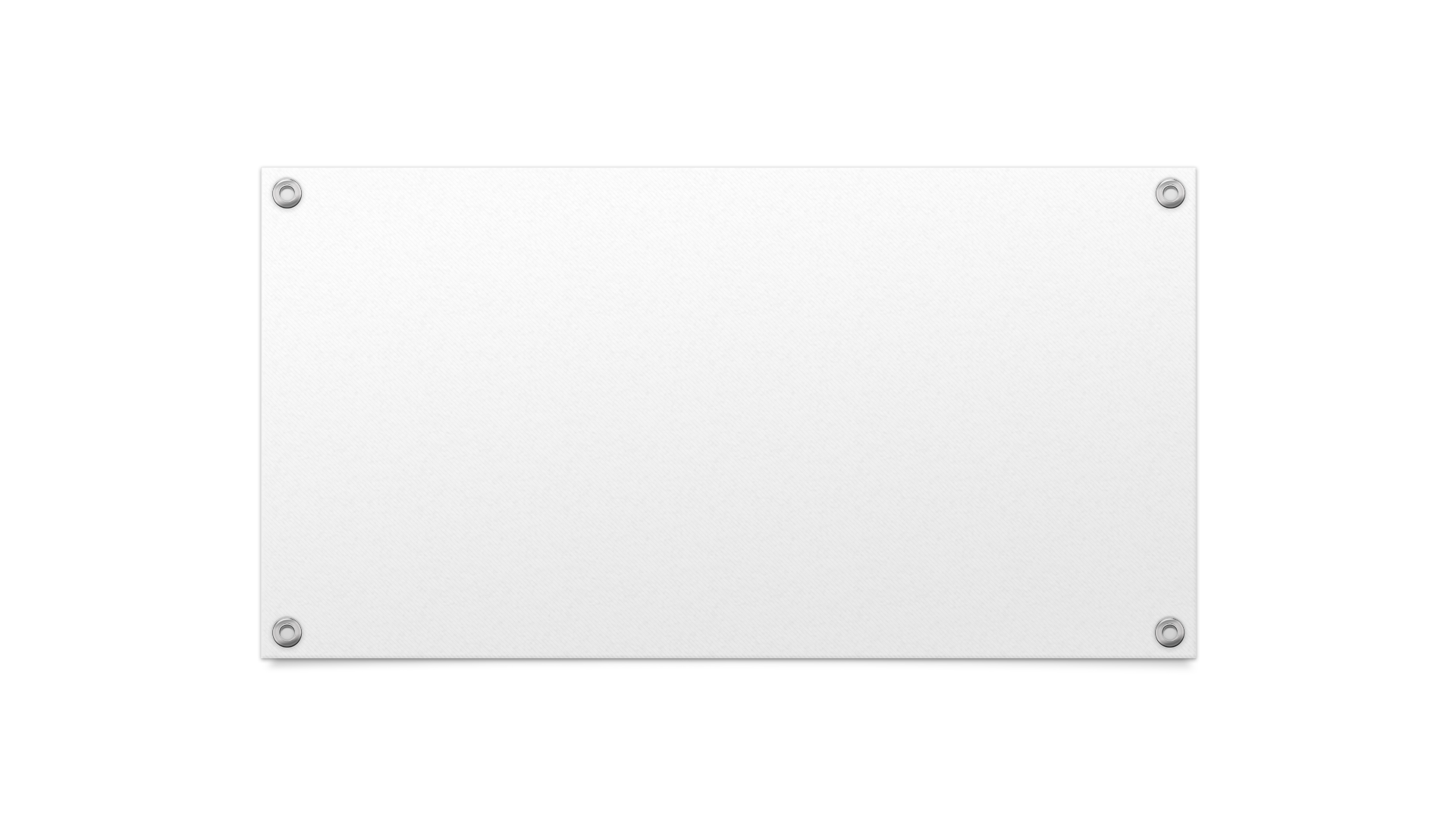 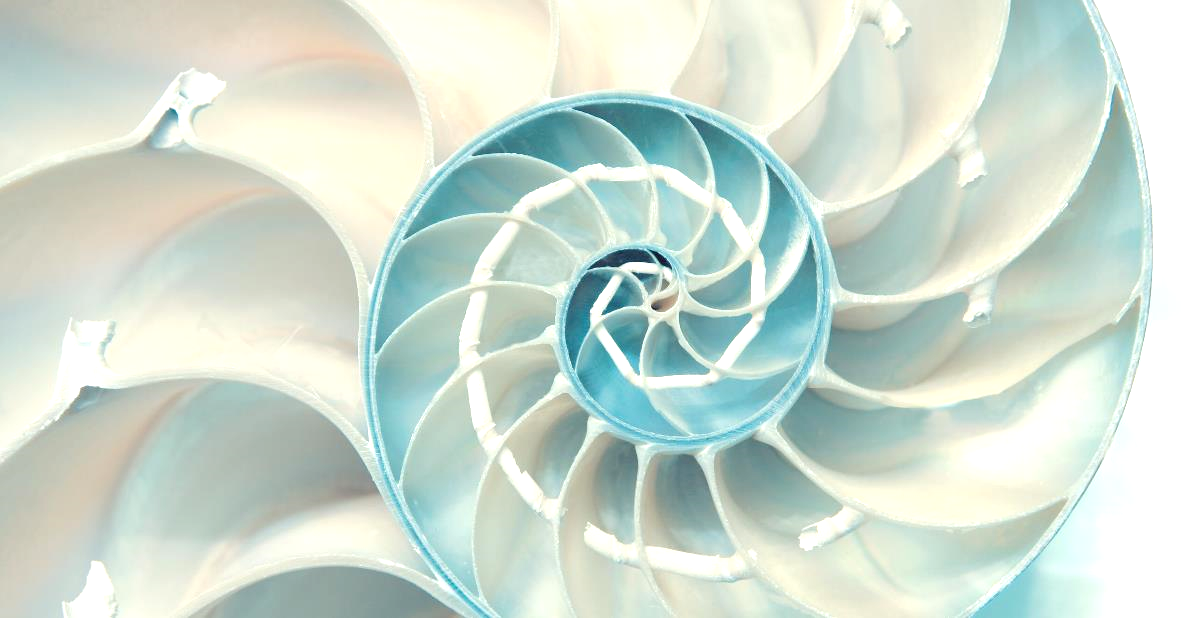 QUESTIONS?